Two Truths and a Myth
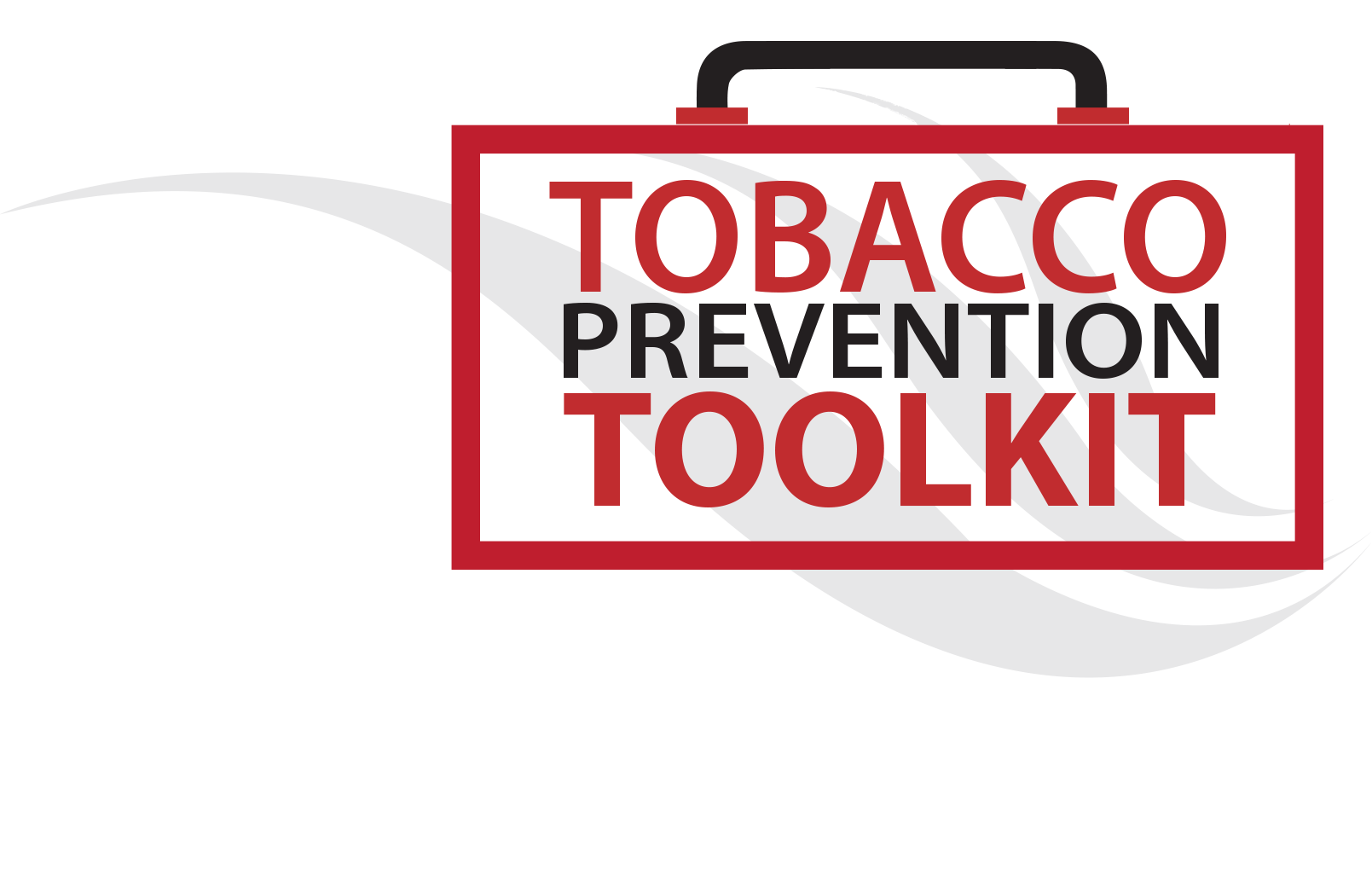 © Stanford University
[Speaker Notes: For this activity, there are two slides for each set of Two Truths and a Myth. The first slide shows all three statements, with the myth turning bold after pressing enter. (Here the myth is already put in bold.) The second slide explains why the statement is a myth and contains relative examples, facts, or images. Ask students to point out the myth and then explain the correct option using the subsequent slide.]
Two Truths and a Myth
Many e-cigs do not contain nicotine. 
People can experience secondhand exposure to the vapor released from e-cigs. 
The mist released from e-cigs is similar to fog machine mist.
E-cigs do contain nicotine.
The amount of nicotine it contains can also be misleading. 
Research shows the amount of nicotine advertised can be a lot more or a lot less than what’s really there.
Two Truths and a Myth
E-cigs only produce vapor. 
The vapor from e-cigs contains the nicotine, the flavor-containing chemicals, and a chemical that creates the mist you exhale. 
Some flavor chemicals, when inhaled, have been known to cause scarring in the lungs, a condition known as “popcorn lungs”.
Despite what the industry says, e-cigs produce aerosol—not vapor.
What’s the difference between aerosol and vapor?
The difference is that vapor is 100% liquid, while aerosol carries tiny bits of solid with it. 
Another example of an aerosol? Smoke!
Two Truths and a Myth
Laws against selling to minors change from place to place. 
More and more schools are banning e-cigs.
E-cigs can be used anywhere (including indoors).
E-cigs cannot be used anywhere.
In fact, many regulations ask e-cig users to respect the same laws cigarette users follow.
Two Truths and a Myth
In hookah, the charcoal is burned, not the tobacco. 
The smoke from charcoal has a lot of the same poisonous chemicals in it as tobacco. 
Hookah is less dangerous because the water helps filter the chemicals in the smoke.
The water does not clean the smoke or remove any toxic chemicals.
In fact, the water cools down the smoke, allowing it to go deep into the lungs—causing more damage.
The charcoal also contains toxins not found in tobacco alone, such as benzene, which can cause leukemia.
Two Truths and a Myth
When using e-cigs, there is a risk of explosions of electronics and batteries. 
The FDA currently regulates the chemical ingredients in e-cigs and what is listed on the labels. 
The heat generated in an e-cig can create formaldehyde from the liquid, and rip metals from the side of the device. This is delivered to the lungs.
The FDA does not currently regulate the chemical ingredients and labels.
In fact, the FDA also does not regulate:
The amount of different chemicals that can be used to make e-juice
The cleanliness of facilities that produce e-juice
© Stanford University
* Link to original image: https://commons.wikimedia.org/wiki/File:Pre-Mixed_e-liquid_bottle.JPG